5L Onion
15.04.2016
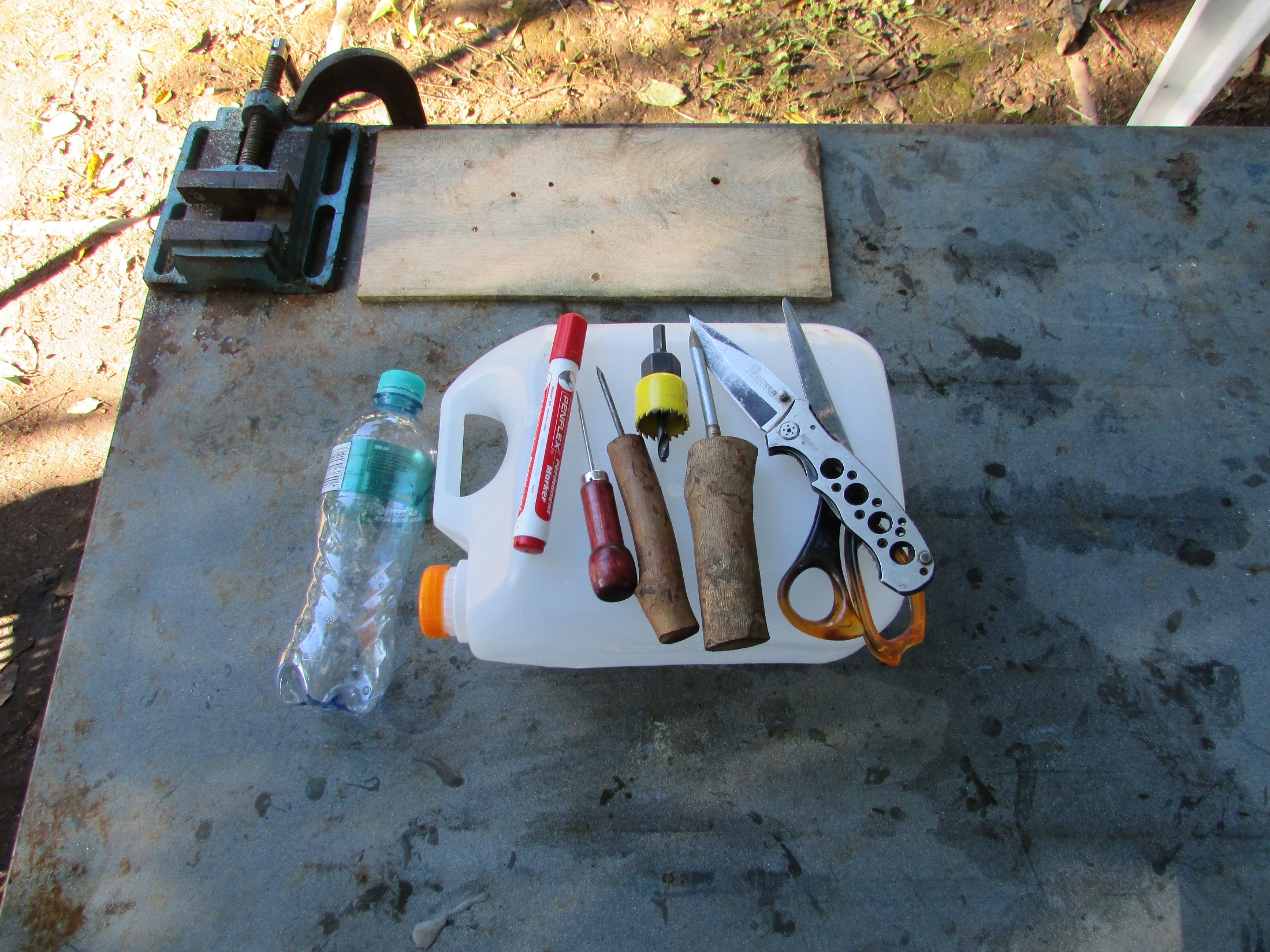 Materials and tools
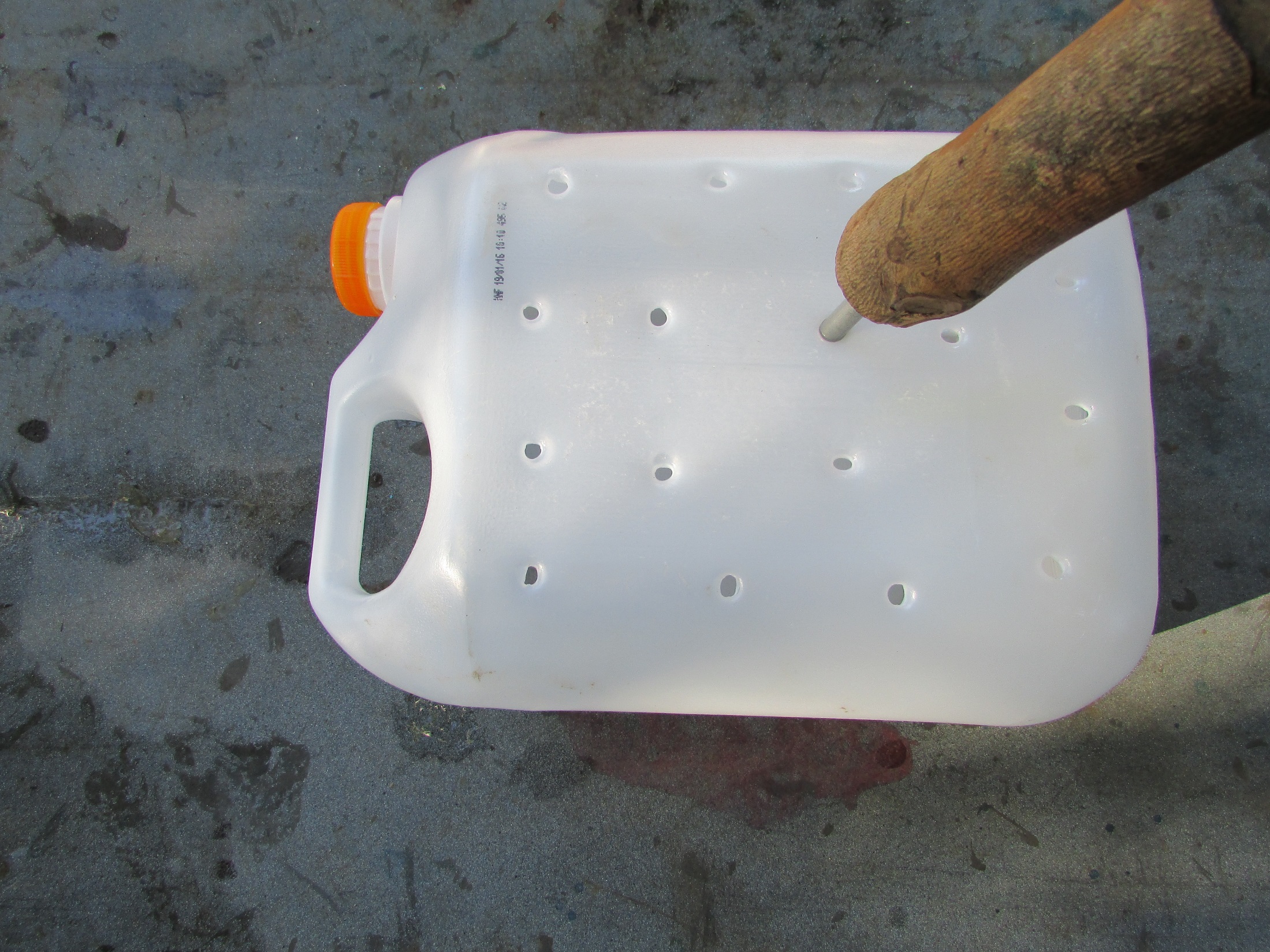 Punch drainage holes
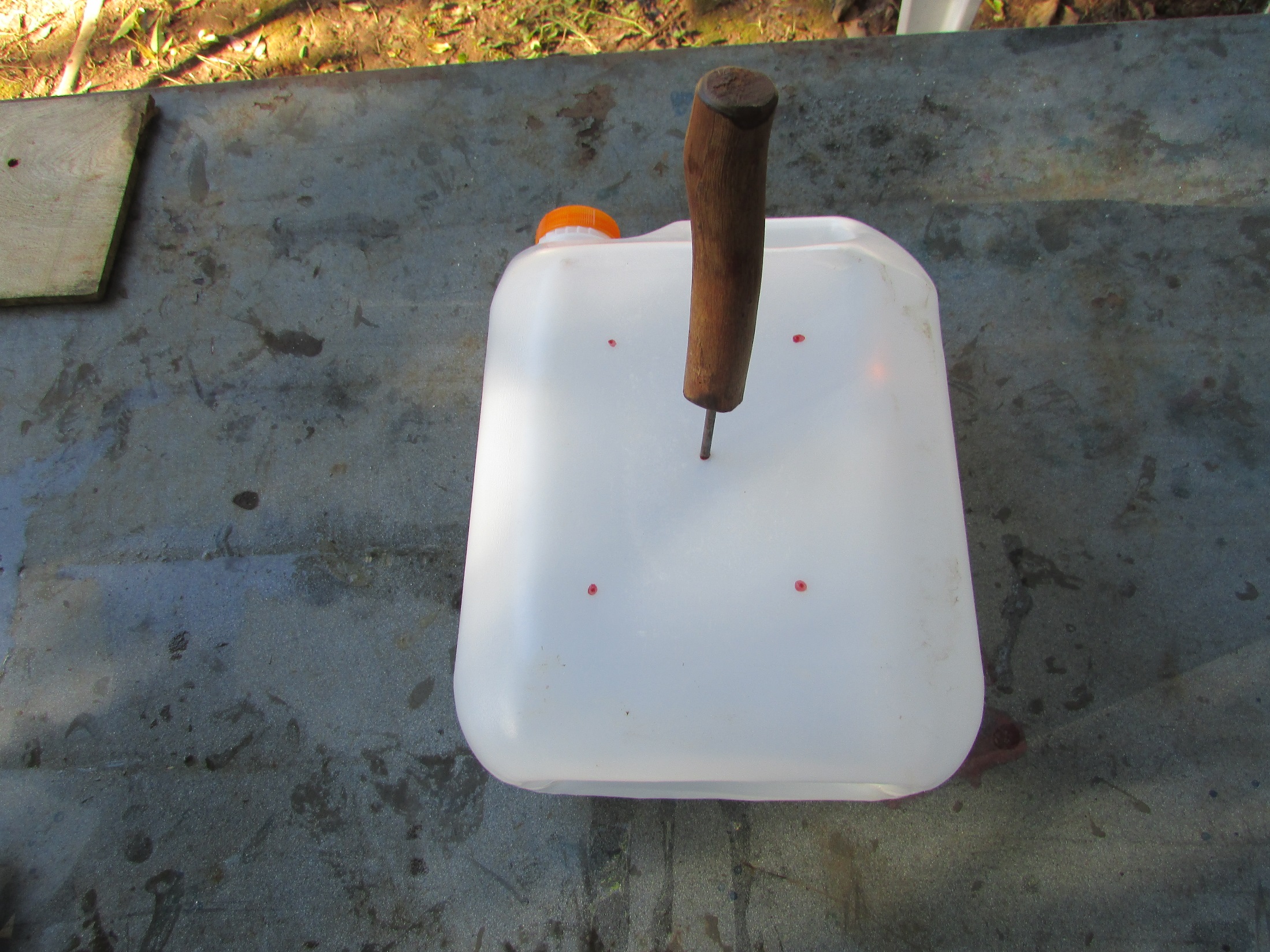 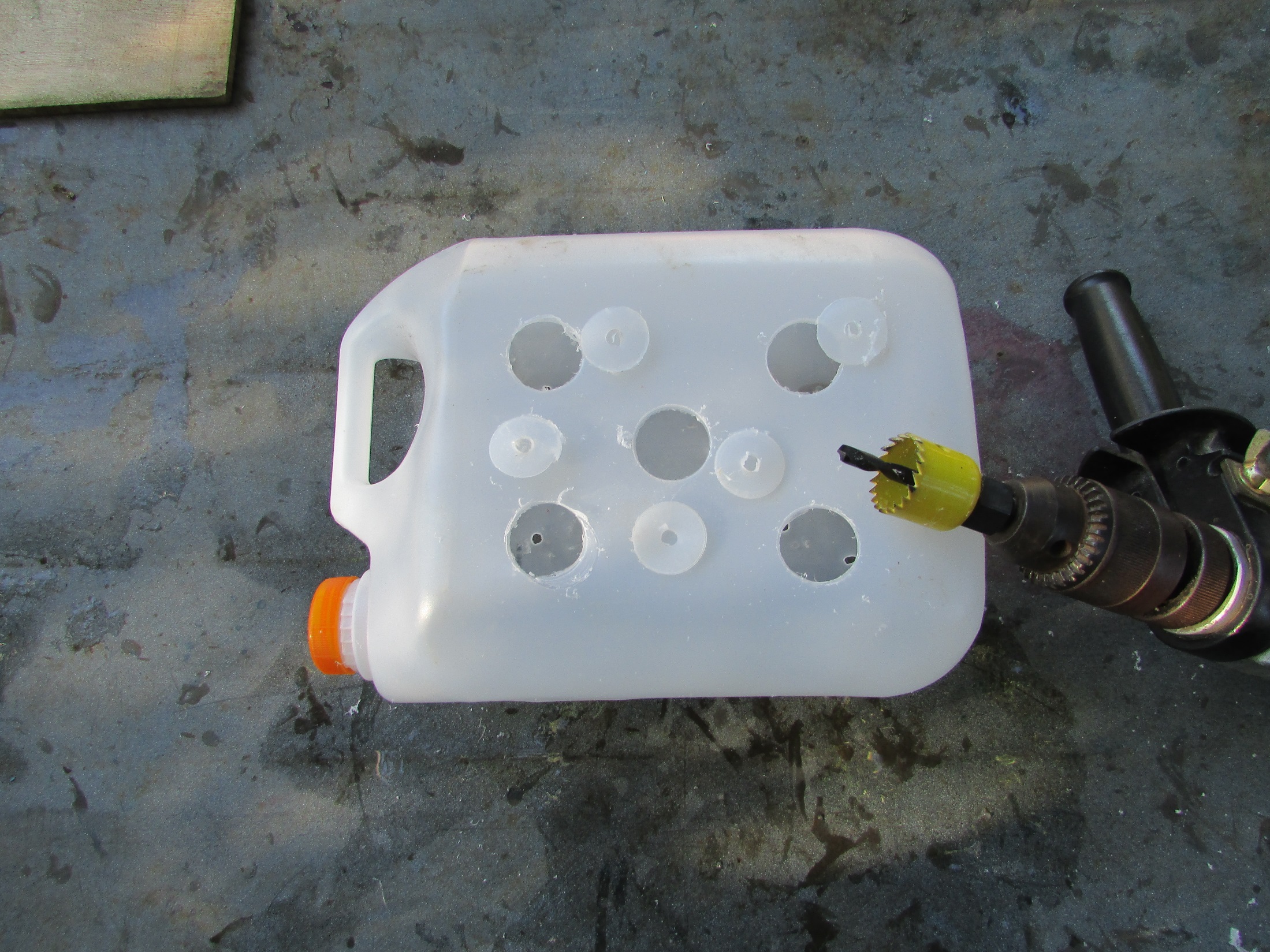 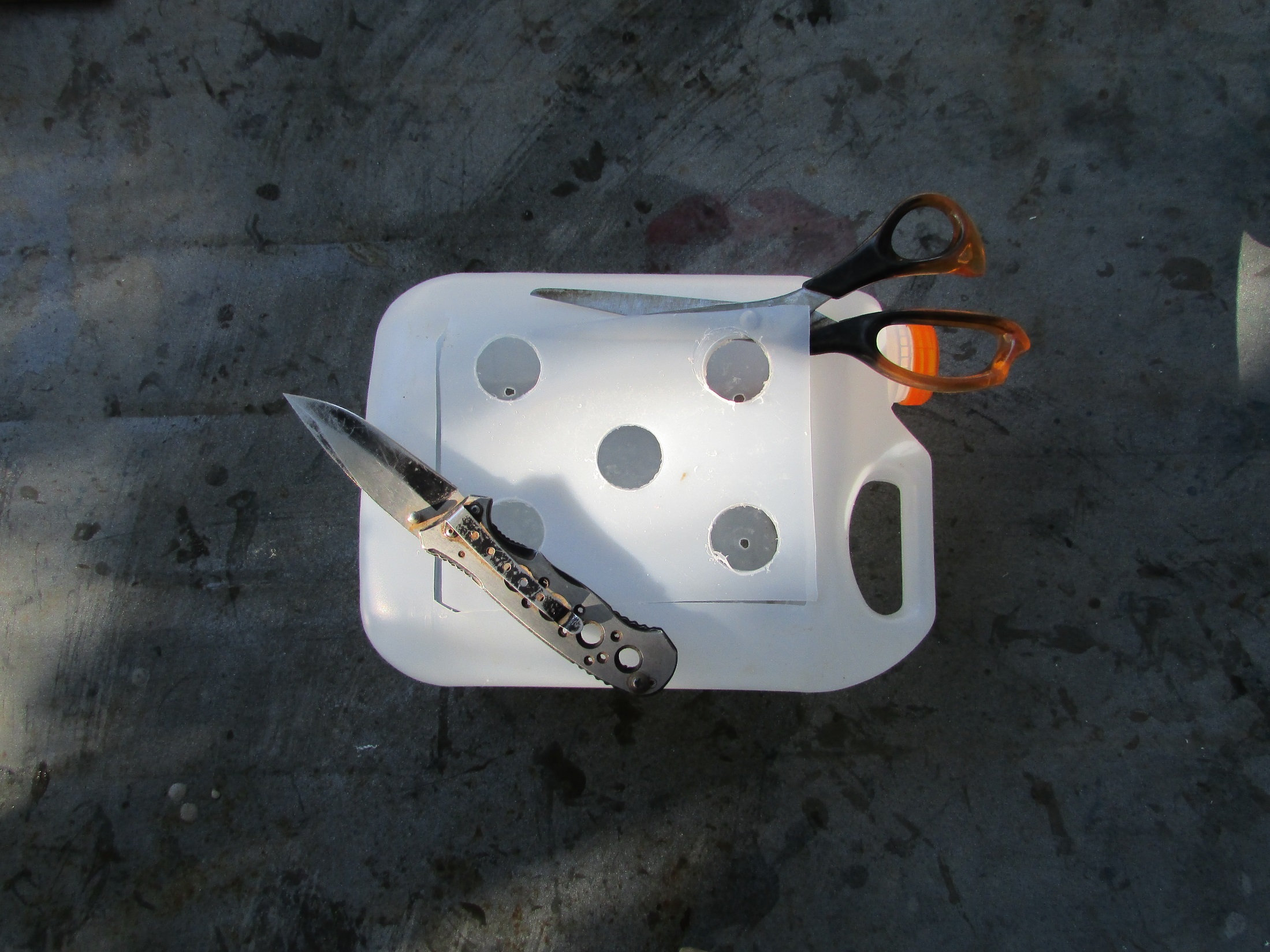 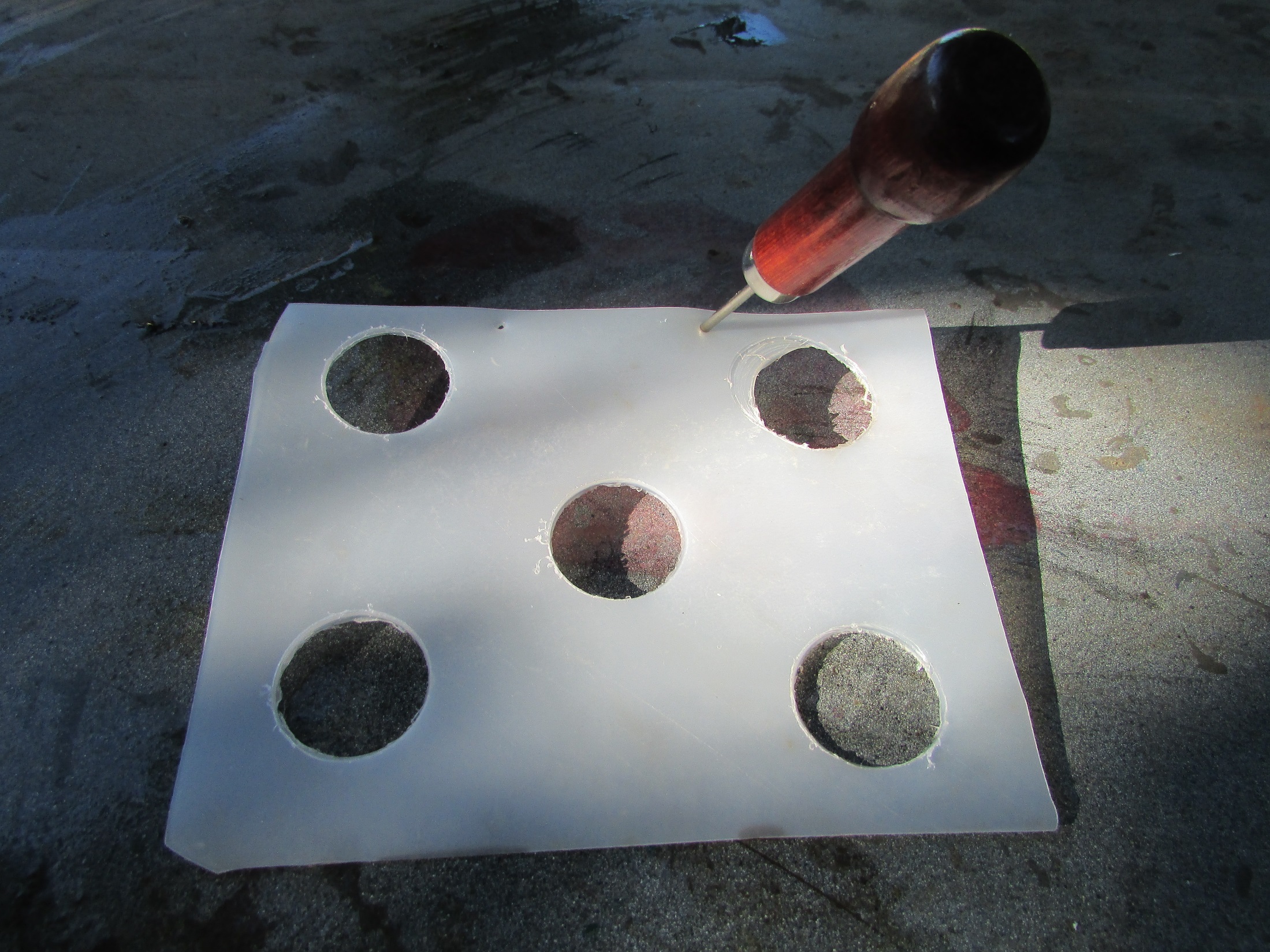 Hinges
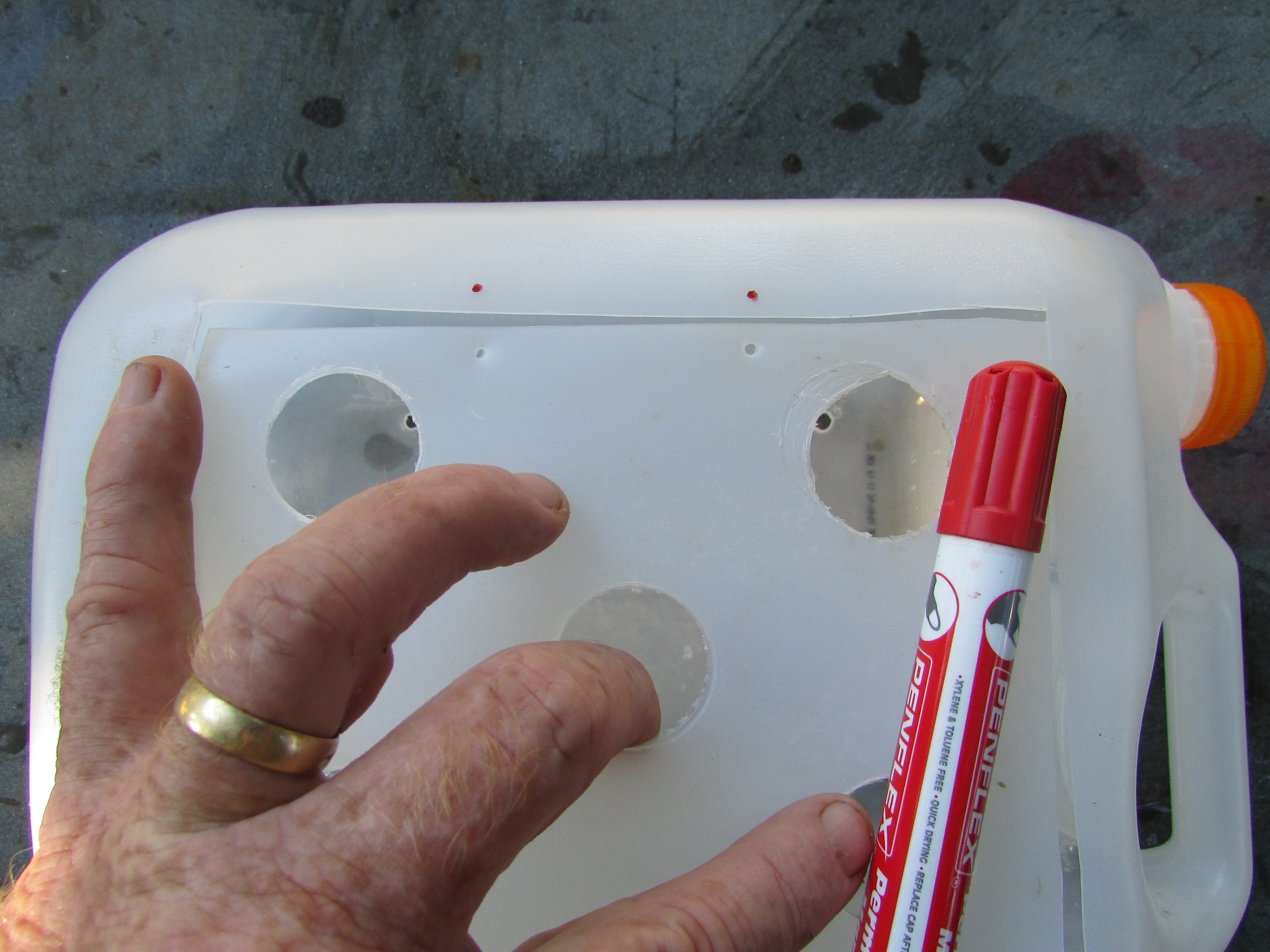 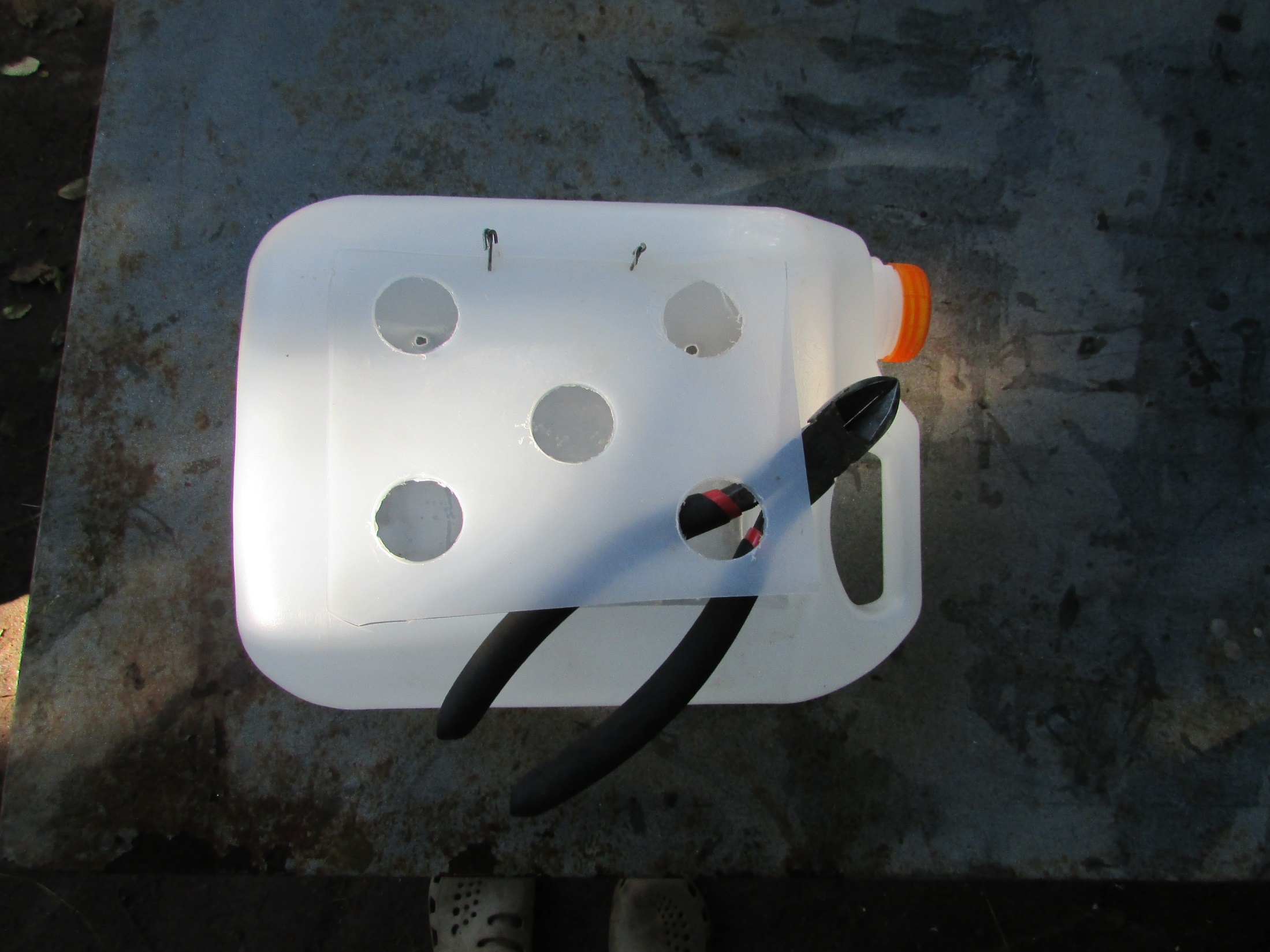 Wire hinges
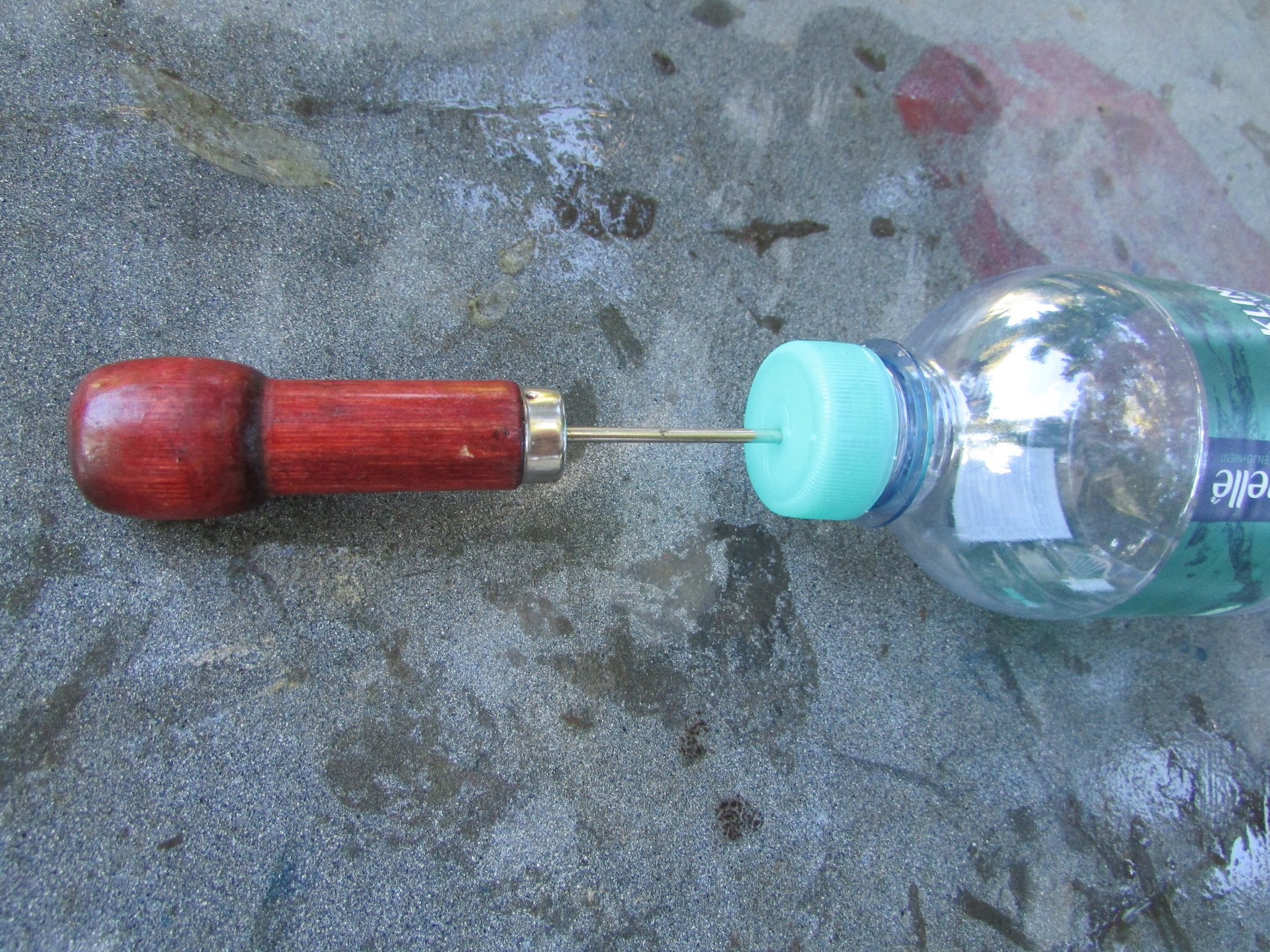 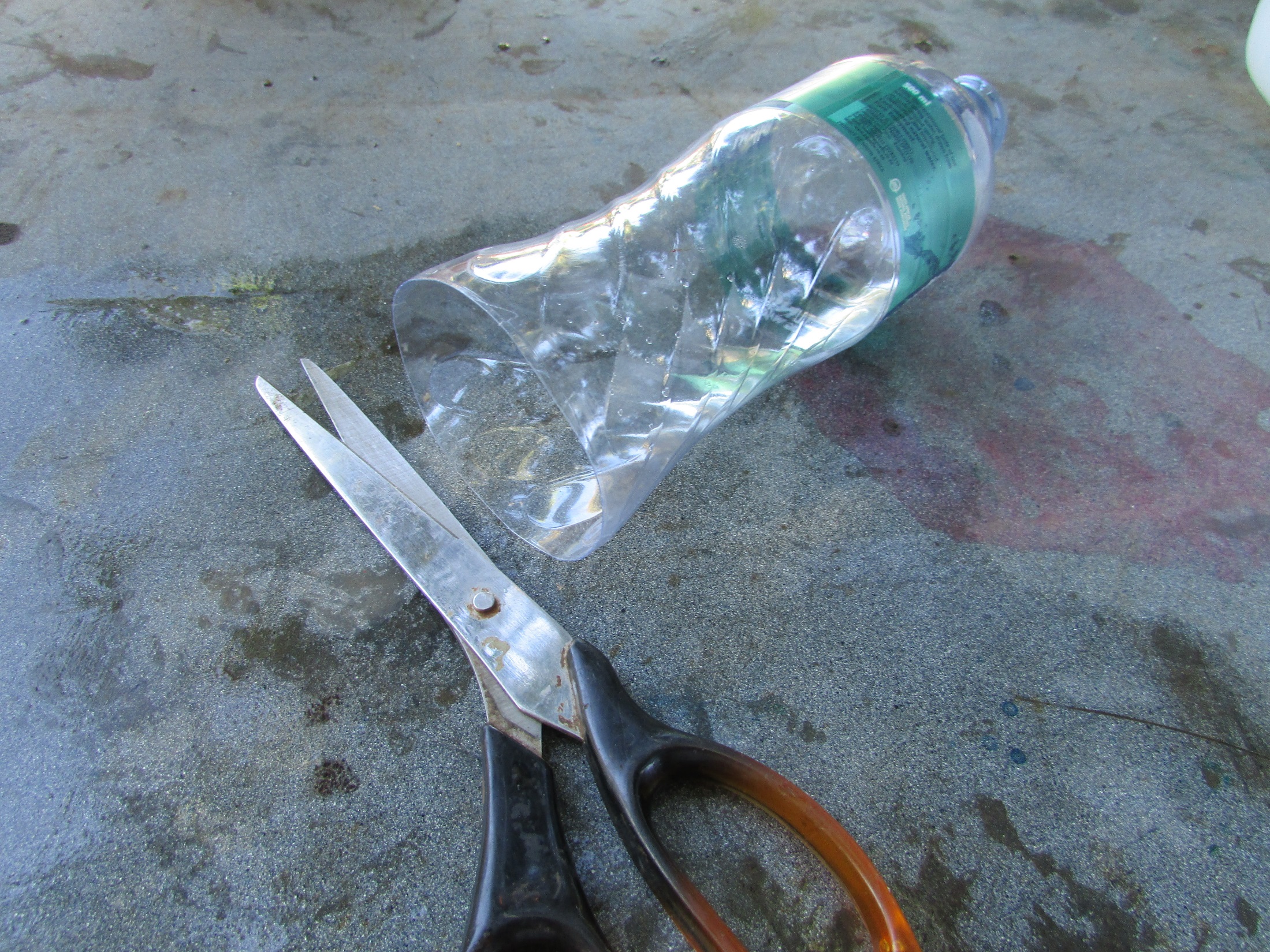 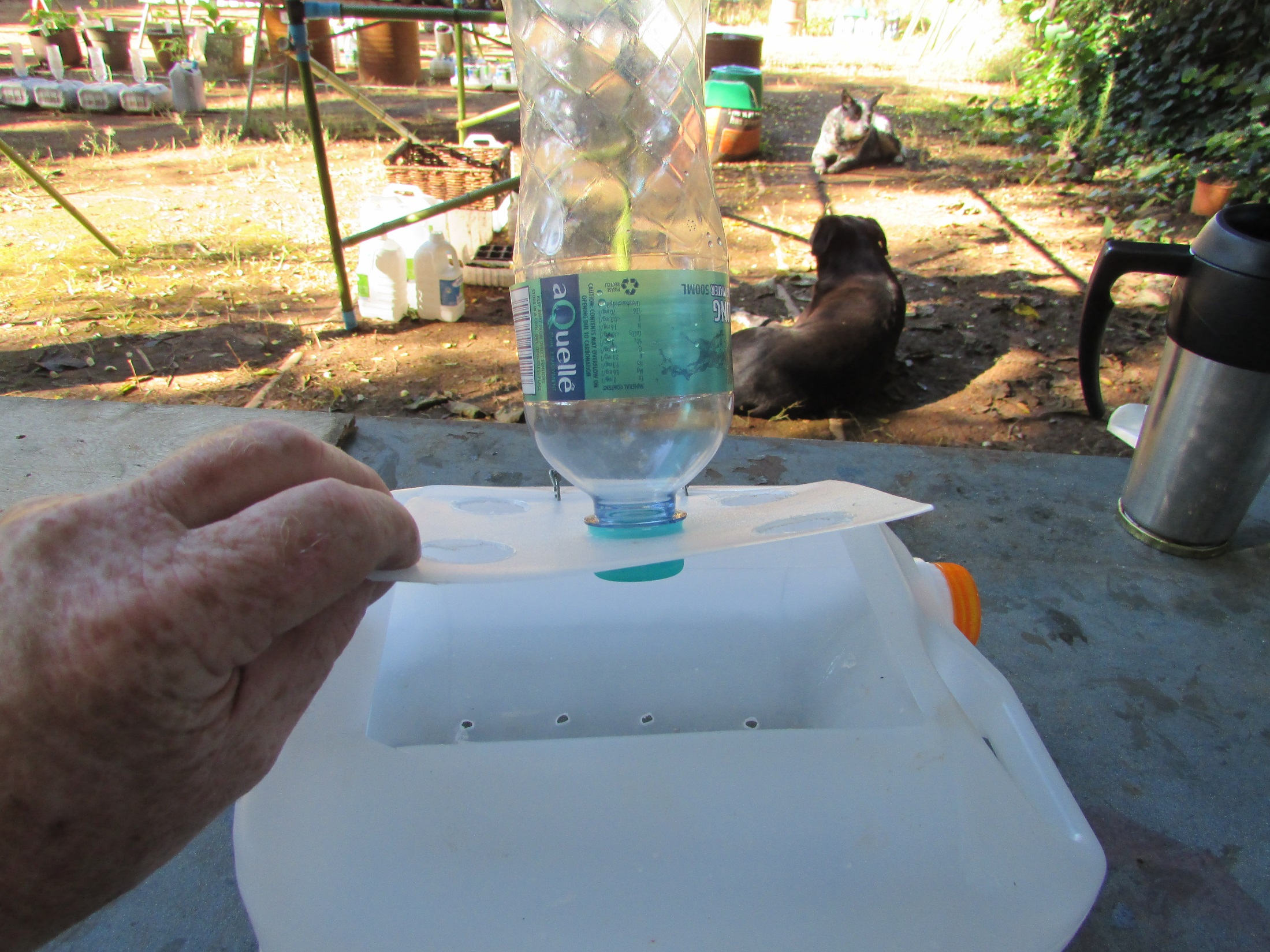 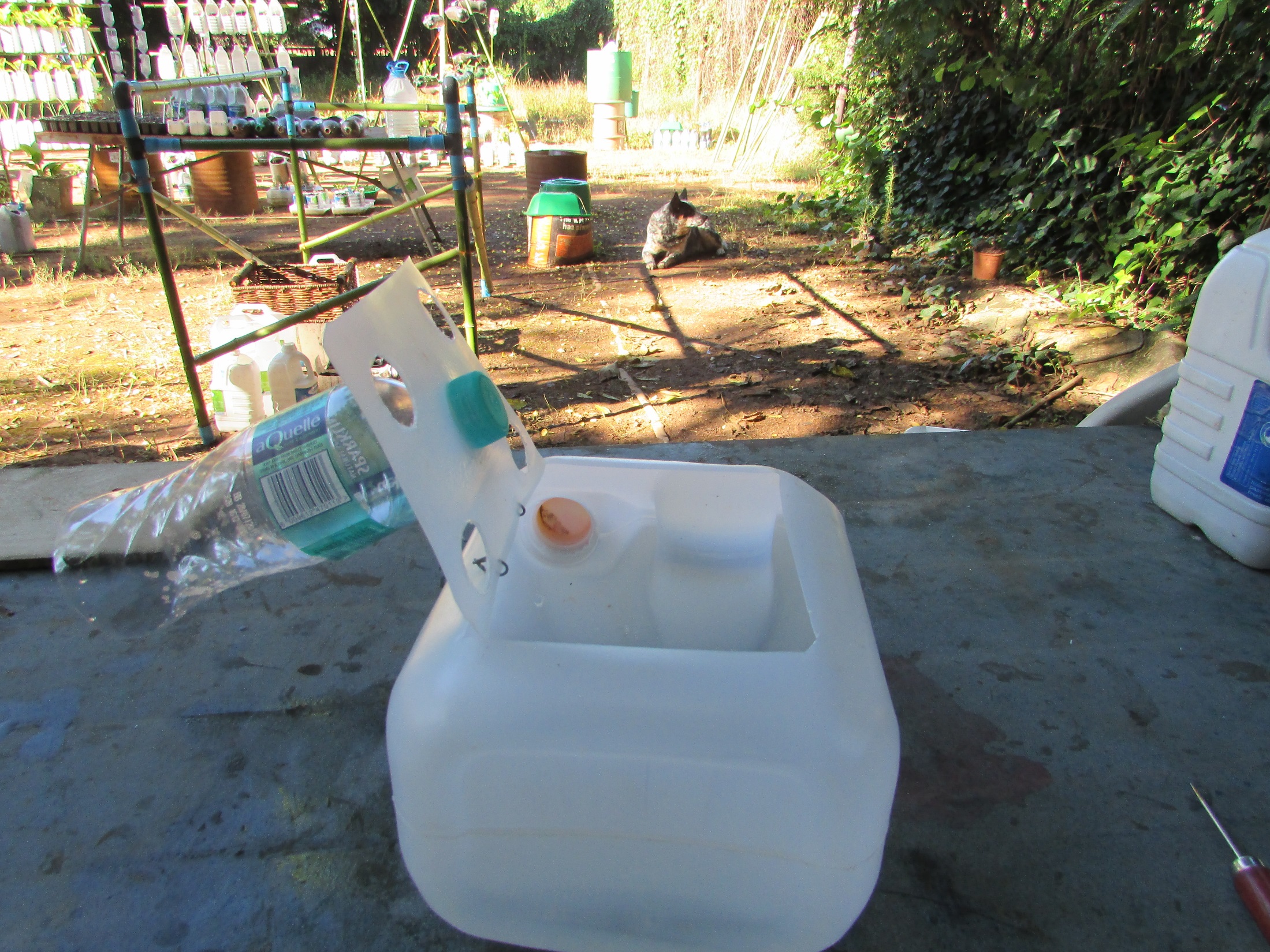 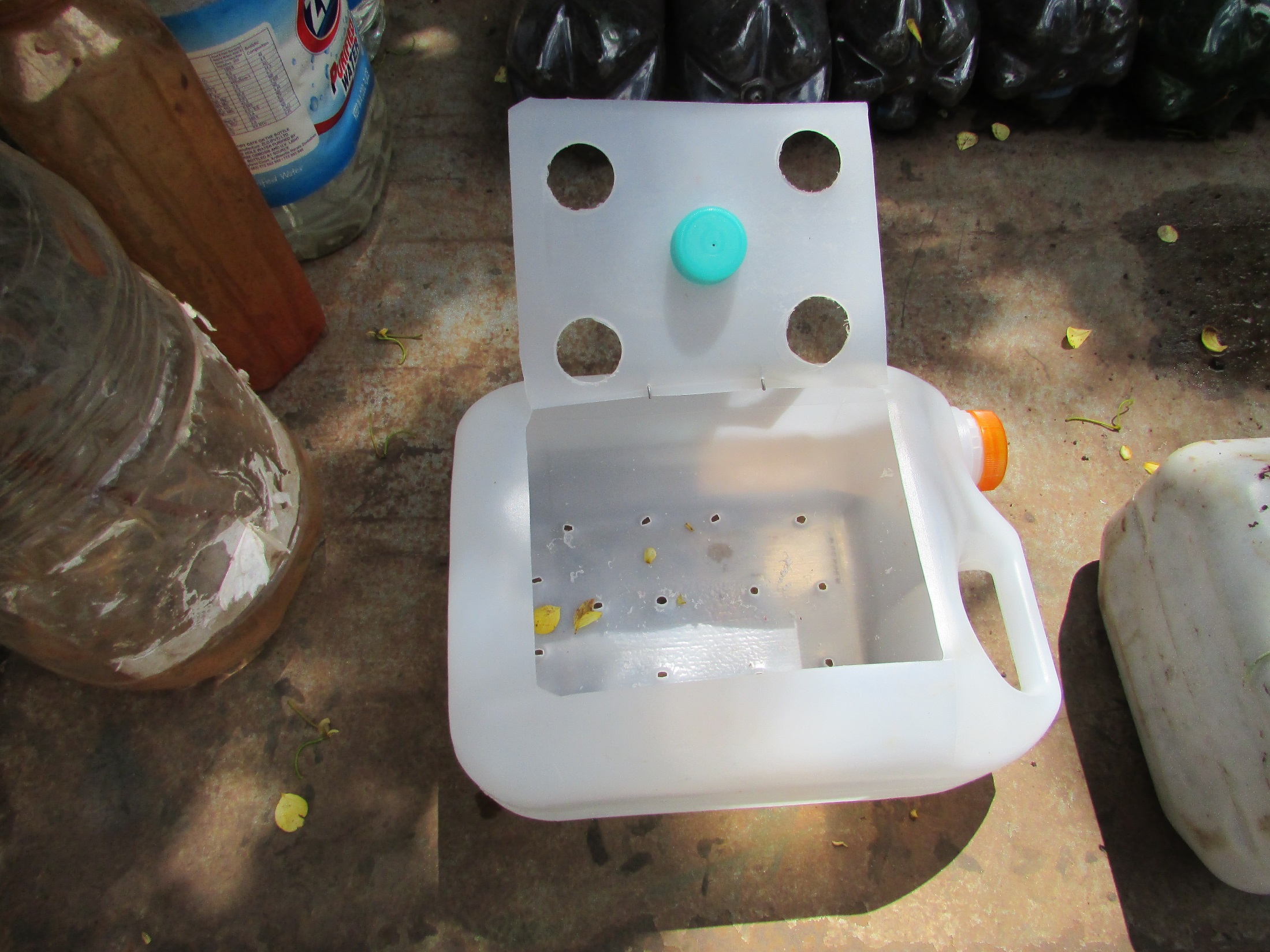 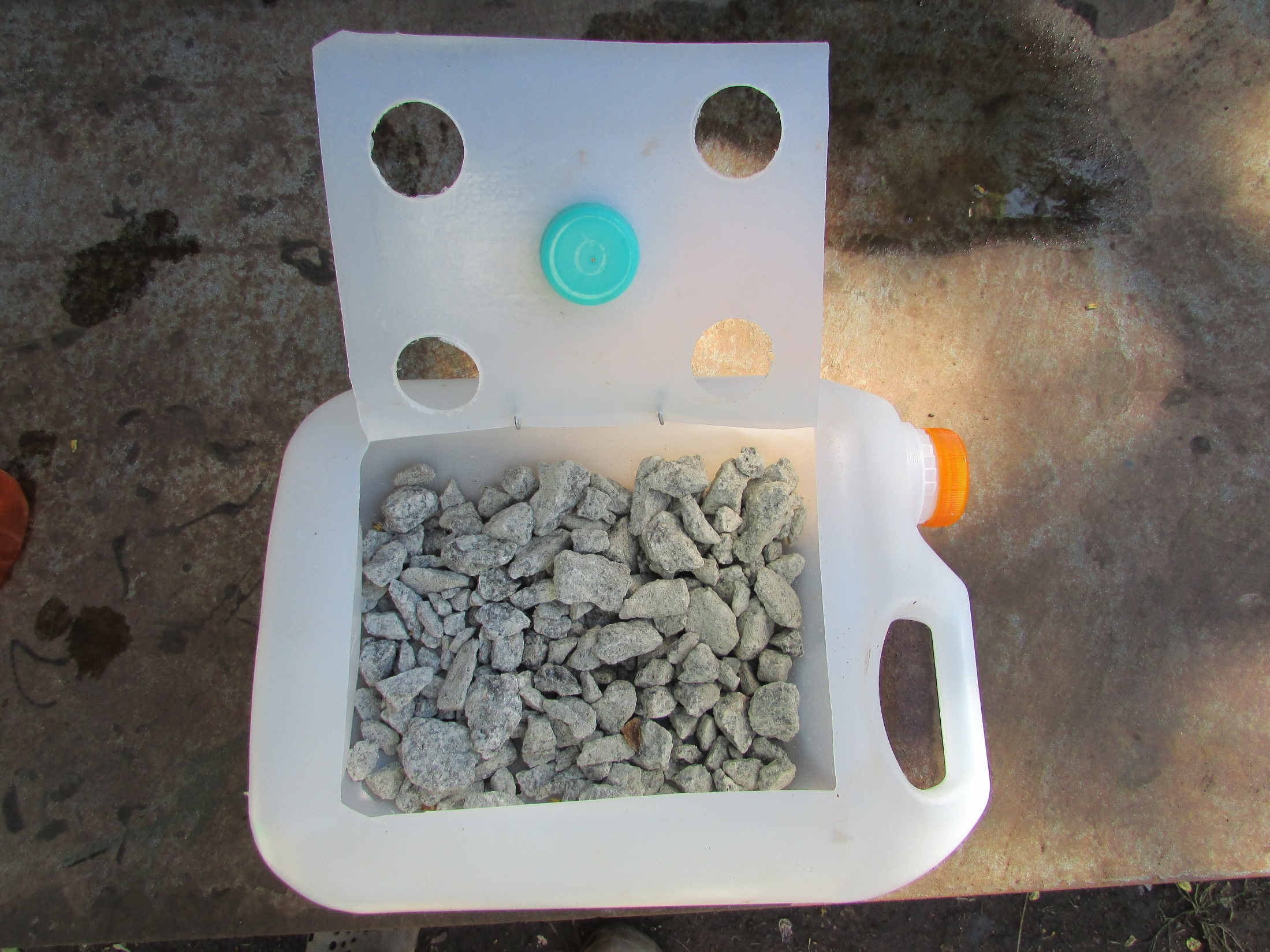 Add gravel
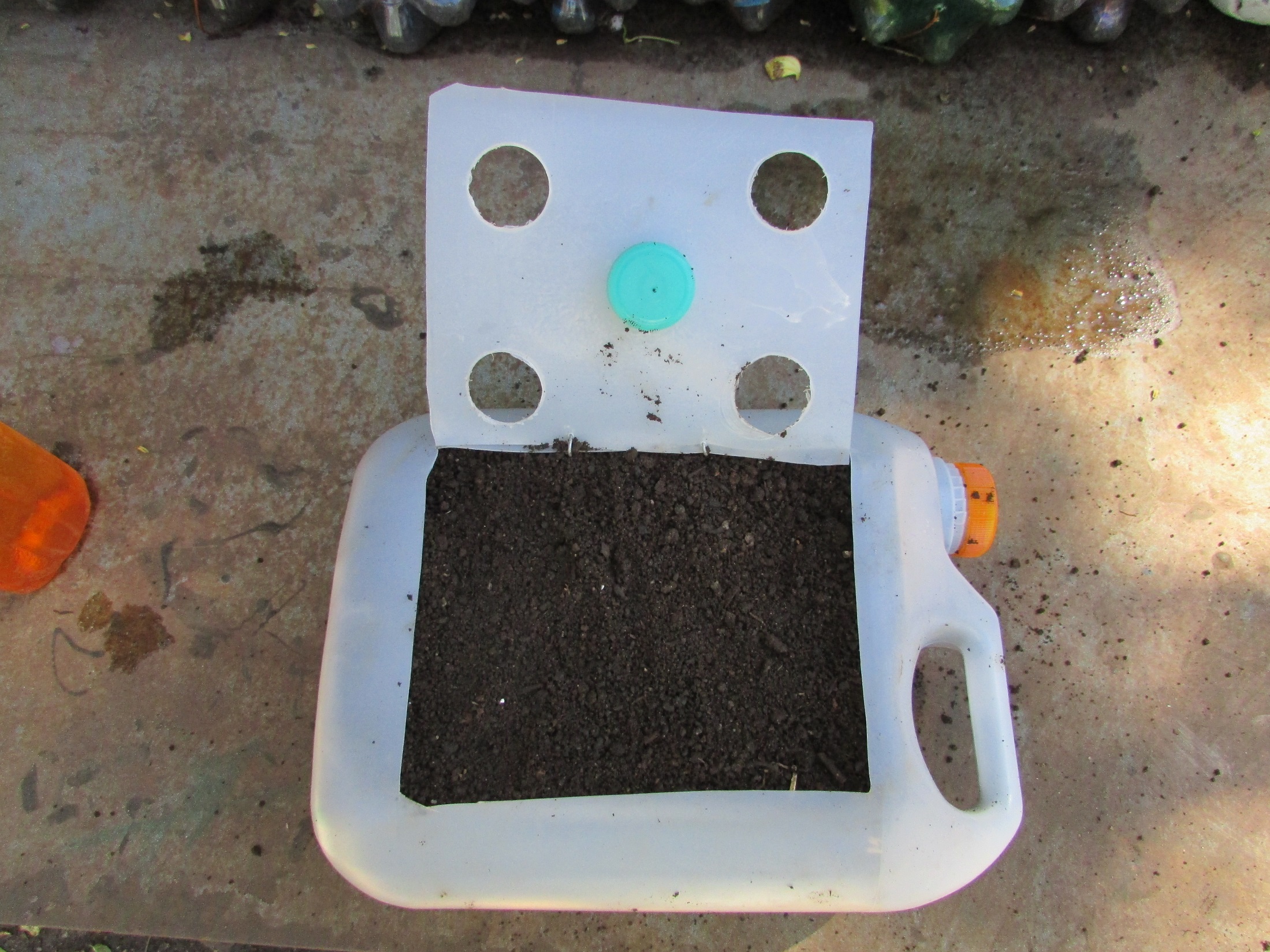 Add soil
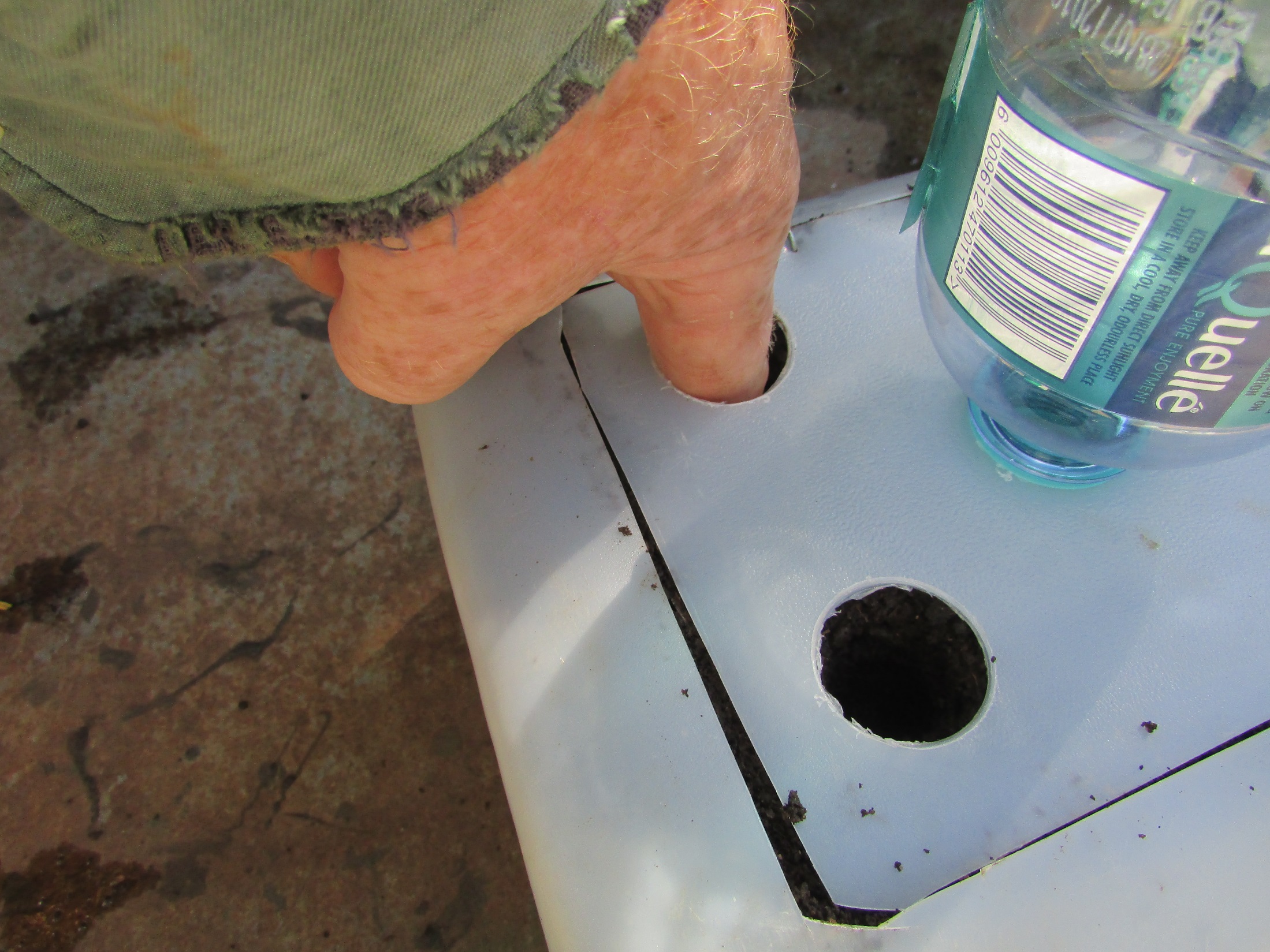 Poke planting stations
then open lid
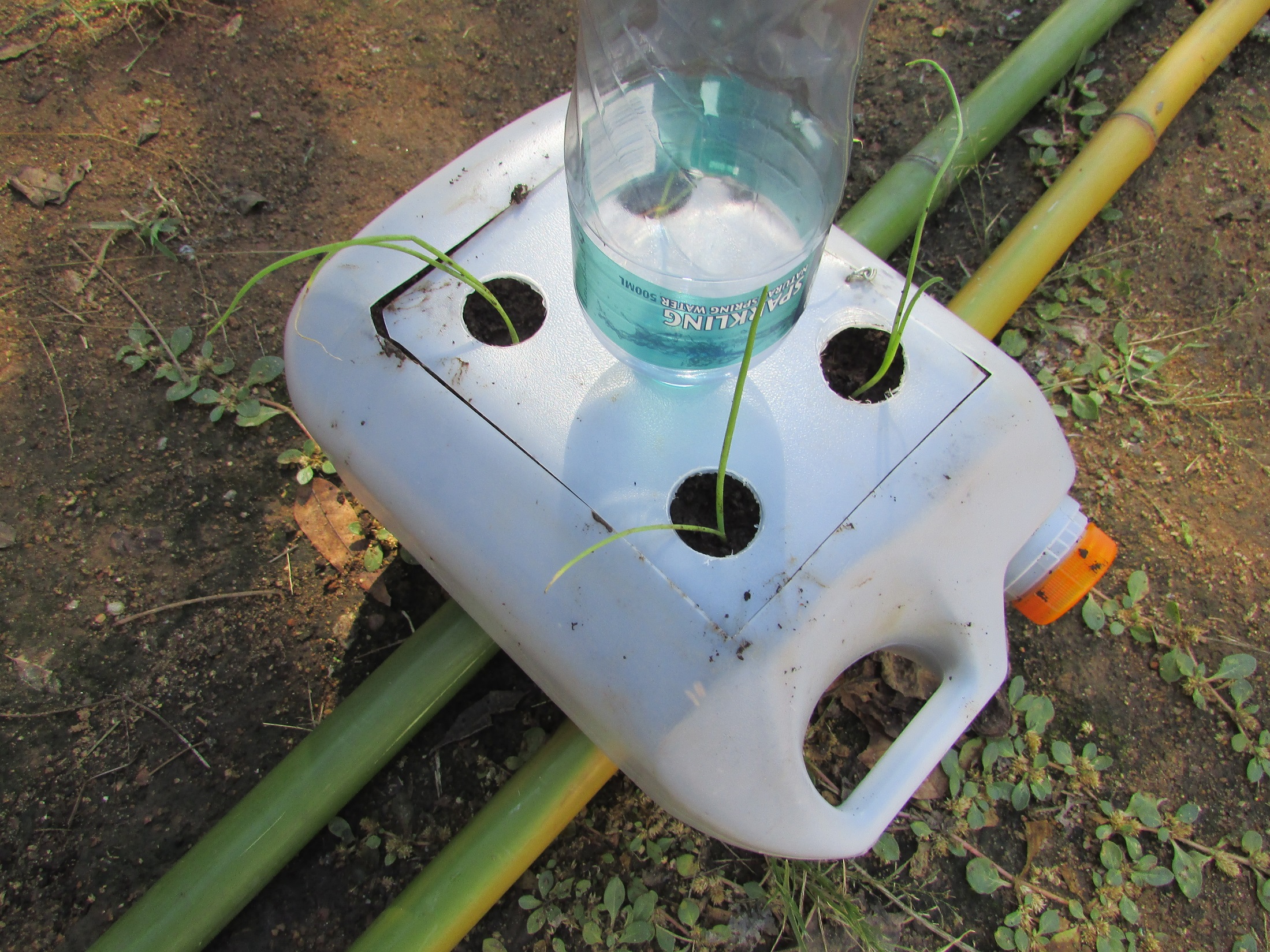 Plant and close